The Low-Income Home Energy Assistance Program (LIHEAP) 101
Benefits 101
February 2023
Agenda
What is LIHEAP?
LIHEAP is a federally-funded program that helps low-income households afford their home heating and cooling bills 
LIHEAP may also help your clients with:
Some emergency situations, including utility shutoffs and fuel-supply shortages​
Weatherization improvements, such as replacement or repair of utility equipment (e.g., a furnace or air conditioner)
Households Helped by LIHEAP
Low-income households can easily spend a significant portion of their monthly income on energy bills during the hottest and coldest times of the year​
Energy prices in 2022 were up more than 30% from the prior year due to inflation
LIHEAP provides assistance to ~6 million low-income households
LIHEAP serves people of all ages, including families with young children, adults with disabilities, and seniors
LIHEAP is a Block Grant
Unlike some other federal benefits, LIHEAP is not an entitlement:​
States receive a specific amount of LIHEAP funds, according to a legal formula​
Many people who meet the eligibility criteria for LIHEAP may not be able to receive assistance because the funds have run out
Nationally, LIHEAP funds are only able to serve about 20% of eligible low-income households
However, Congress has allocated significant supplemental funding to LIHEAP since the onset of the COVID-19 pandemic to support more households
What Does LIHEAP Pay For?
LIHEAP assists with the costs of home heating and cooling
Generally, LIHEAP is paid directly to the energy supplier, such as electric utilities or fuel vendors​
LIHEAP is not intended to cover a household’s entire utility costs, so recipients generally still have to pay a portion of their monthly bill​
For example, the average LIHEAP benefit was $520 in 2020
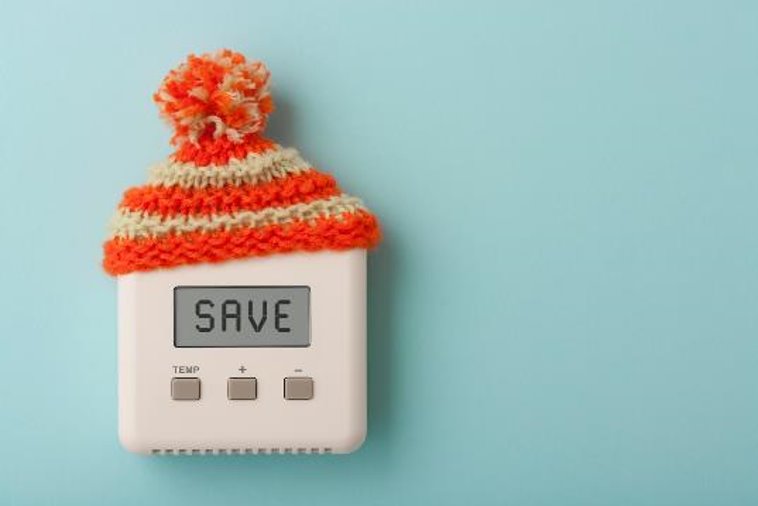 How LIHEAP Works: Federal, State, & Local
As a federal block grant program:
The federal government gives monies to states, territories, and Tribes according to a federal formula​
Most states have local agencies, often Community Action Agencies, that determine eligibility and distribute funds​
States set rules within certain guidelines:
The Administration for Children and Families, part of the U.S. Department of Health and Human Services, issues guidelines that states must follow
States are generally given broad flexibility within these guidelines, so there is great variation among states re: application processes and benefit amounts​​
LIHEAP Eligibility: Income
States can choose a LIHEAP income eligibility level within a range set by federal law:
Resource Minimum: 110% of the Federal Poverty Level (FPL)​
Maximum: 150% of the Federal Poverty Level (FPL) or 60% of the state median income, whichever is greater​
States generally don’t apply new poverty guidelines until the start of their fiscal year (often Sept. 1) rather than calendar year
Find current state income eligibility limits at: https://liheapch.acf.hhs.gov/delivery/income_eligibility.htm
LIHEAP Eligibility: Other Factors
Assets: Most states do not have limits on the amount of assets or resources that someone can own to be eligible for LIHEAP:
However, some states do have asset limits​​
Most of those states have higher asset limits for households where at least one person is aged 60+​
Find current state asset limits at: https://liheapch.acf.hhs.gov/tables/assets.htm  
Other eligibility factors: States have the option of setting other eligibility criteria, such as receipt of a utility disconnection notice, or type of housing
LIHEAP Eligibility: Categorical
Some states also may deem a household categorically eligible for LIHEAP if the household/its members receive other benefits, such as SNAP or SSI​
In this case, households don’t need to apply and get the benefit automatically​
19 states, the District of Columbia, and Puerto Rico have implemented this option. Find out which ones in this table: https://liheapch.acf.hhs.gov/delivery/income_categorical.htm  ​
LIHEAP Benefit Amount
The amount beneficiaries receive varies widely from state to state​
Factors that impact how much your client will receive may include:
Where your client lives​
Your client’s household income​
Your client’s household size​
Amount of your client’s heating or cooling bill​
Whether your client has received a utility disconnection notice​
In some states, your client’s assets
How to Apply
Each state has a different application process​
Sometimes the local agencies that administer LIHEAP will have their own rules and procedures​
Find out your state’s application process by visiting energy.us
How to Help Your Clients
Educate clients about the benefit​
Be aware of open application periods for LIHEAP in your state – mark them on your calendar!​
Help clients fill out paperwork ahead of time to be able to meet the often short application windows and maximize the opportunity for them to get the benefit​
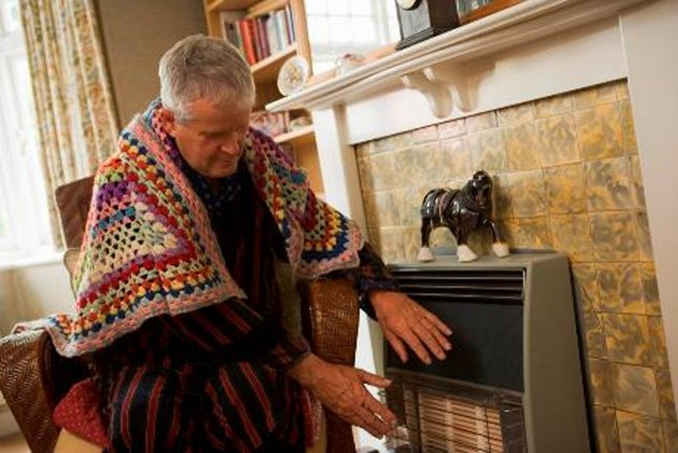 Additional Resources
LIHEAP Clearinghouse: https://liheapch.acf.hhs.gov/  ​
Comprehensive information on state rules, eligibility, and snapshots of funding in each state​
Statistics on program funding and uptake​
Administration for Children and Families LIHEAP page on guidance, policies, and procedures: https://www.acf.hhs.gov/ocs/programs/liheap ​
National Energy Assistance Directors’ Association: http://neada.org/  ​
National Energy Assistance Referral (NEAR) Hotline: 1-866-674-6327 ​
Thank you!
This project was supported in part by grant 90MINC0002-03-00 from the U.S. Administration for Community Living, Department of Health and Human Services. Points of view or opinions do not necessarily represent official ACL policy.